Estadísticas Diciembre 2022
El artículo 1.22 del Lineamiento 2 para la Publicación de Información Oficiosa, considerará como buena practica que las Unidades de Acceso a la Información Pública muestren sus datos estadísticos.
En todas las solicitudes que recibió la UAIP en el mes de noviembre, se requirió información menor a 5 años
Otro tipo de información
Nota: La información estadística que se reporta contiene la información de solicitudes de acceso a la información y datos personales resueltas, no las que se encuentran en tramite.
*La asistencia a Oficiales de Información que se reporta consiste en el apoyo técnico, gestión de credenciales (usuario/contraseña) y cualquier otra consulta vinculada al Portal de Transparencia
**Durante el mes de noviembre no se incorporó ningún ente obligado al Portal de Transparencia que administra este Instituto
***Se reportan las orientaciones realizadas de conformidad a la letra c) del artículo 50 de la LAIP,.
UNIDAD DE FORMACIÓN
Servidores públicos municipales capacitados.
Servidores públicos de gobierno central y autónomas capacitados.
Total de personas capacitadas por rango de edad
Personas de Sociedad Civil capacitadas
UNIDAD DE GESTIÓN DOCUMENTAL Y ARCHIVOS
Ente obligado que solicita asesoría GDA
Medio por el cual se realizó el acompañamiento en GDA
Tema de acompañamiento en materia GDA
UNIDAD DE ACOMPAÑAMIENTO A ENTES OBLIGADOS
Nivel de respuesta
Preguntas recibidas
UNIDAD DE COMUNICACIONES
Solicitudes de apoyo, UCOM
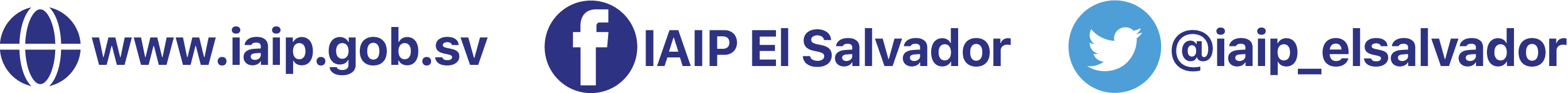